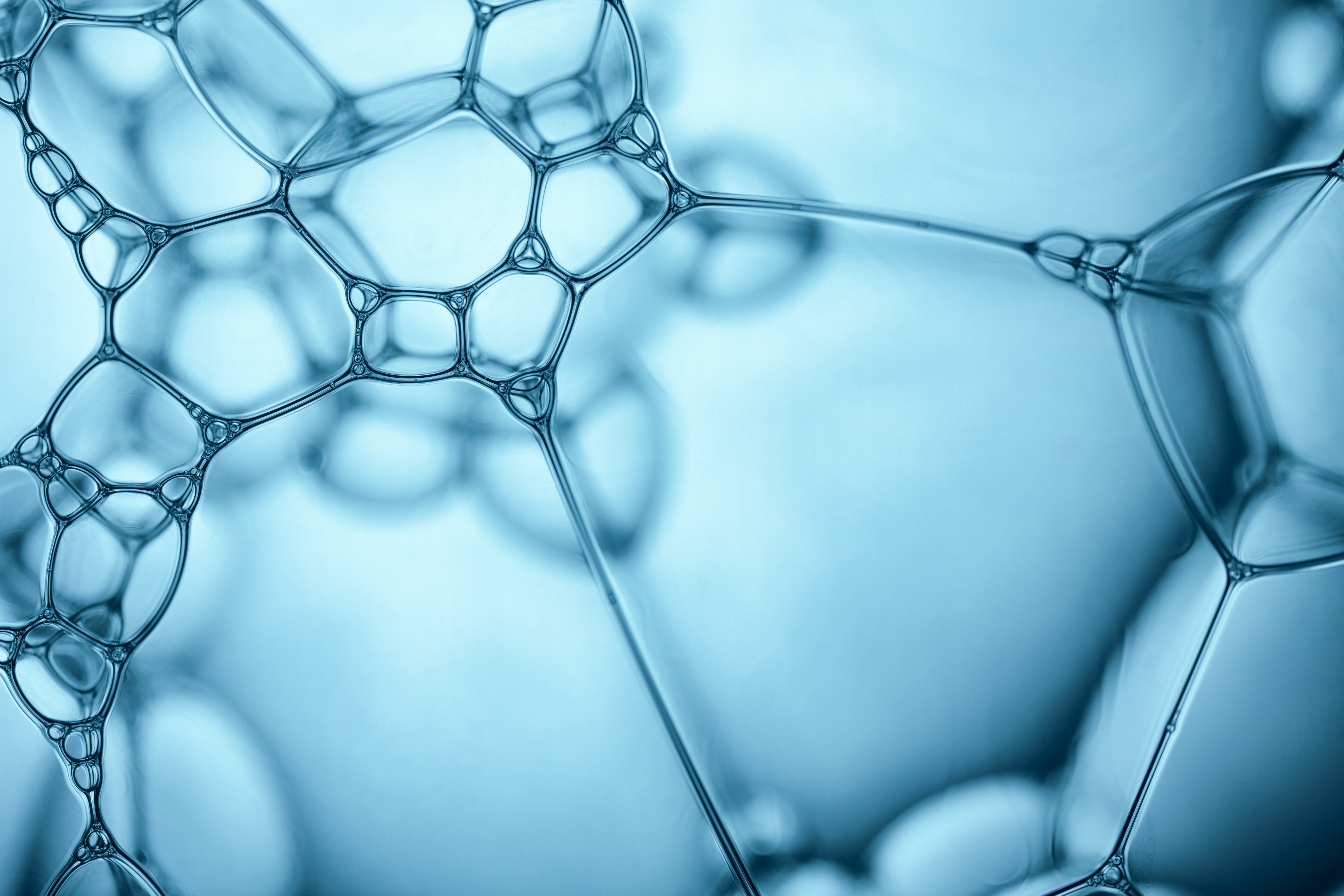 Gouvernance de l’information, collaboration : quelsenjeux pour la veille en entreprise ?
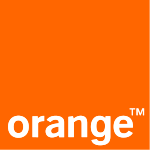 Par Christophe Deschamps
OF Conseil : www.outilsfroids.net
Rencontres Better Together
Le 25 février 2020
Gouvernance : de quoi parle t-on?
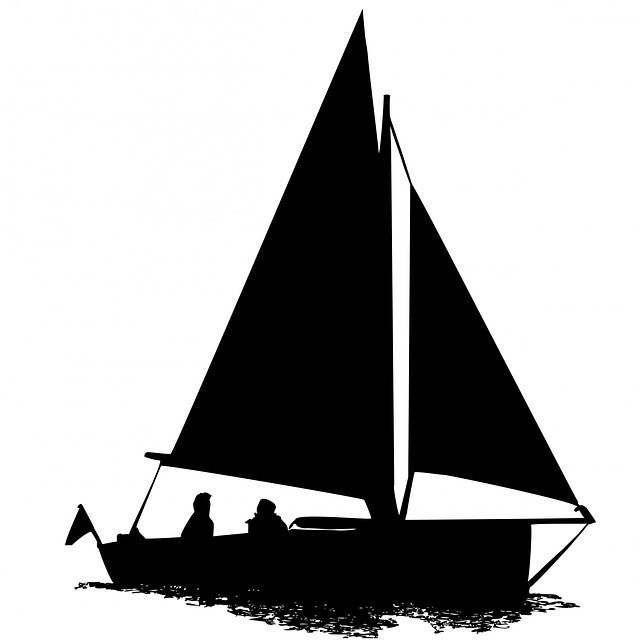 Gouvernance d’organisation et veille stratégique
Elle va aider à anticiper les changements et avoir un effet en retour sur le plan stratégique de l’organisation et donc, à terme, sur sa gouvernance…
Gouvernance d’organisation et veille stratégique
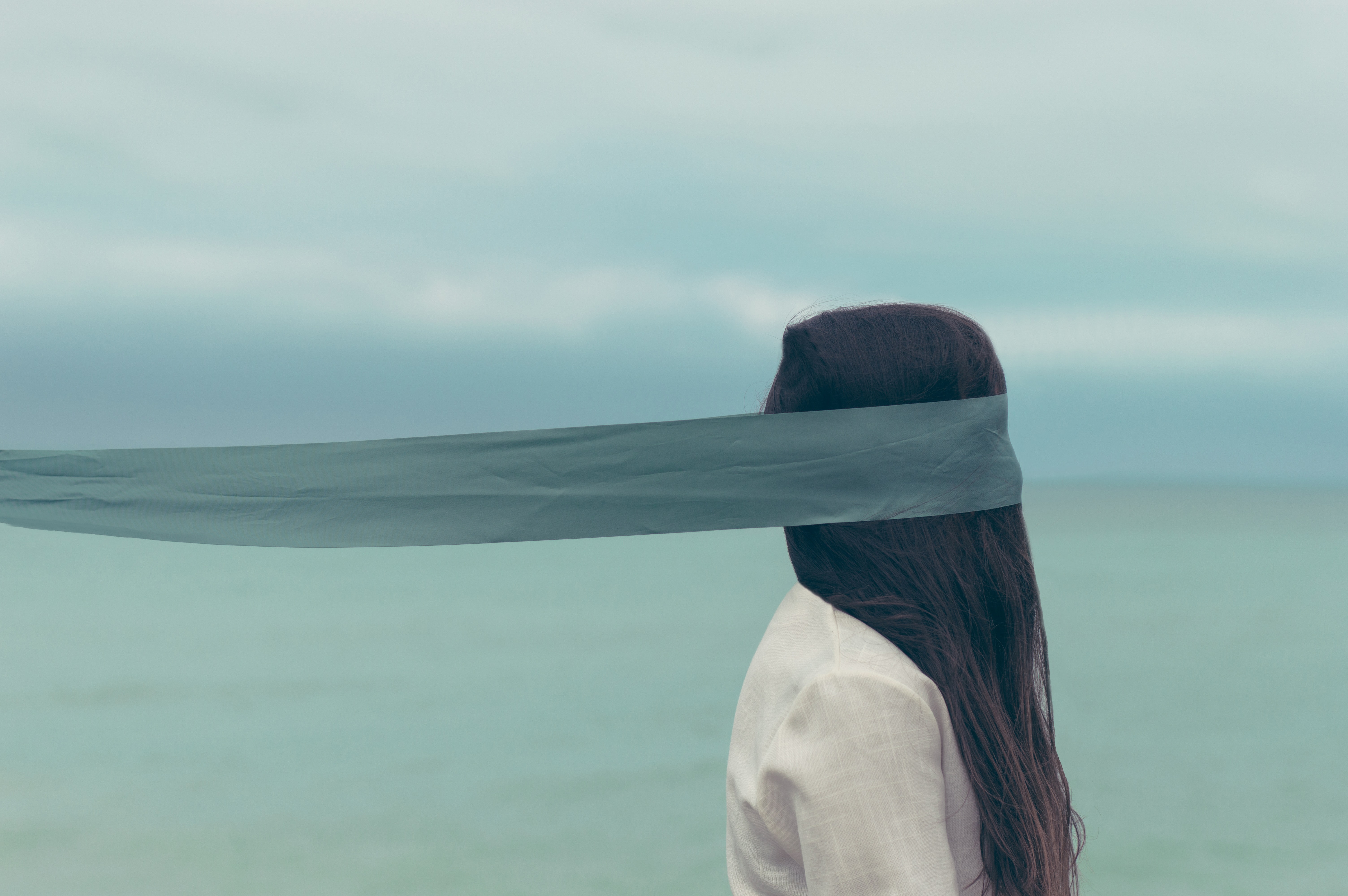 Donc…
une veille stratégique bien comprise, bien mise en œuvre et bien gouvernée doit aider à la gouvernance globale de l’organisation
et par conséquent… une veille mal gouvernée devient non stratégique et génère des zones d’ombres 
 cécité stratégique
Gouvernance d’organisation et veille stratégique
Effectuer un diagnostic stratégique 
  pour :
    Bien comprendre la stratégie de son organisation.
    Mieux la positionner dans le champ concurrentiel et dans son contexte global.
    En comprendre les forces et les faiblesses.
  comment faire?
Avoir accès à certains documents (plan stratégique, plan de développement,…)    
Avoir accès à certaines personnes  comprendre les besoins informationnels de ceux pour qui vous faites de la veille
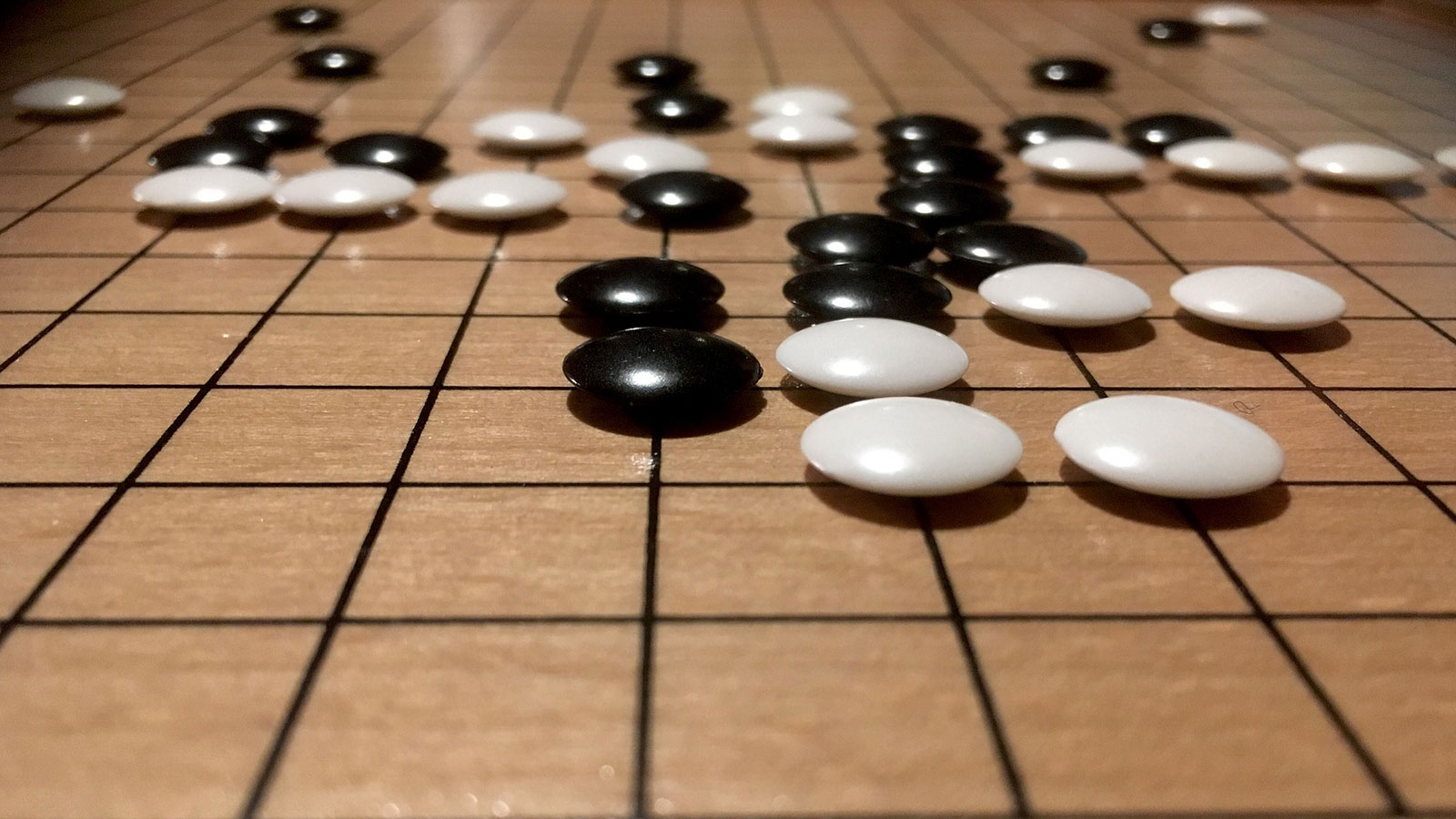 Aligner la veille stratégique sur les axes stratégiques de l’organisation :quelques pistes
Aligner la veille stratégique sur les axes stratégiques de l’organisation :quelques pistes
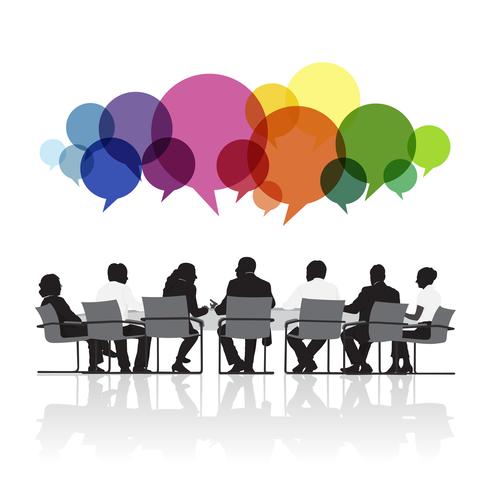 Pour que l’accès aux besoins stratégiques des décideurs soit assuré dans le temps il est important que le service veille soit proche de la direction générale.
Un comité de pilotage de la veille intégrant toutes les entités demandeuses peut être une bonne piste.
Chaque entité y fait part régulièrement des nouveaux axes de veille qu’elle a détecté
Ils sont intégrés par le service veille dans la mesure de ses capacités de traitement
Une veille décentralisée est possible mais le comité de pilotage doit être en mesure de suivre les axes de veille de chaque entité dans un objectif  de partage et de gestion d’une éventuelle redondance.
Qui gouverne?
On comprend donc que la veille, si l’on souhaite qu’elle soit stratégique, est nécessairement collaborative.
La veille collaborative
La bonne nouvelle? On a du recul sur le sujet.
 La veille est envisagée depuis longtemps comme un processus mettant en œuvre de nombreux acteurs en réseau au sein d’une organisation.
La veille collaborativePour la petite histoire…
La veille collaborative : le modèle « target centric »
Plateforme collaborative permettant :
Communication
Coordination
Collaboration
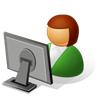 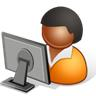 Veilleur
Répond aux besoins, les anticipe. 
 Effectue une pré-analyse/analyse
« Client »
  Donneur d’ordre
 questionne, réoriente la veille au « fil de l’eau »
Expert interne 
 donne son avis, enrichit l’information, réoriente si nécessaire
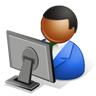 L’autre bonne nouvelle : 
La veille collaborative fait partie des priorités de 54% des 300 professionnels de l’information interrogés par le magazine Archimag en 2019. 

Retours d’expérience plus nombreux
Amélioration des offres des éditeurs
La veille collaborative
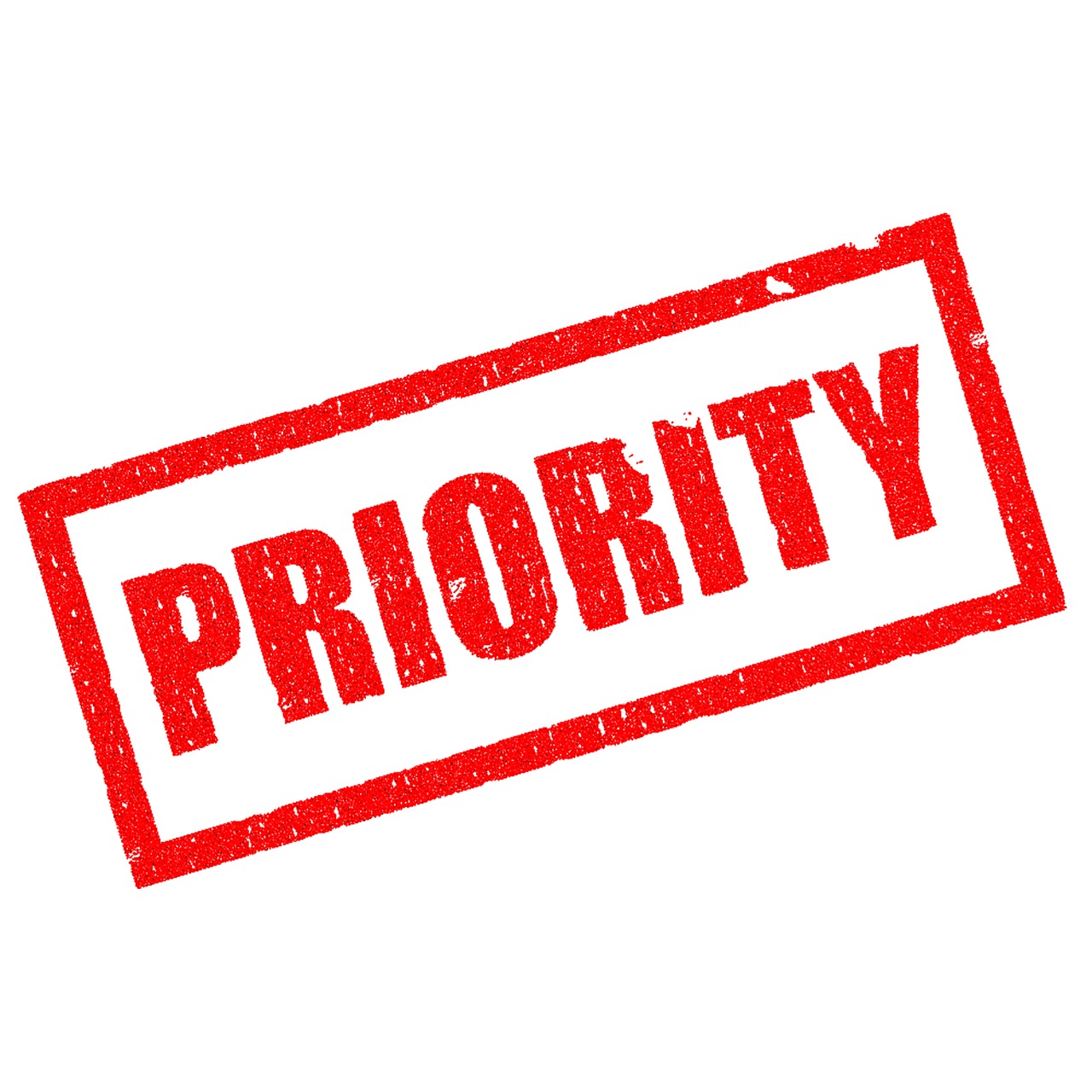 Trois conditions à la réussite d’un projet de veille collaborative :
Merci de votre attention!

OF Conseil : conseil, formation et accompagnement en veille stratégique
Contact : christophe.de@gmail.com
www.outilsfroids.net
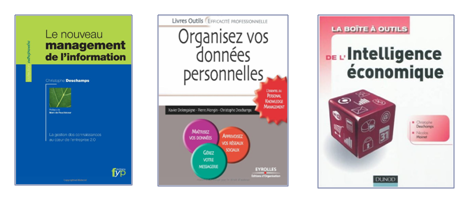